Симуляторы в системе дополнительного образования
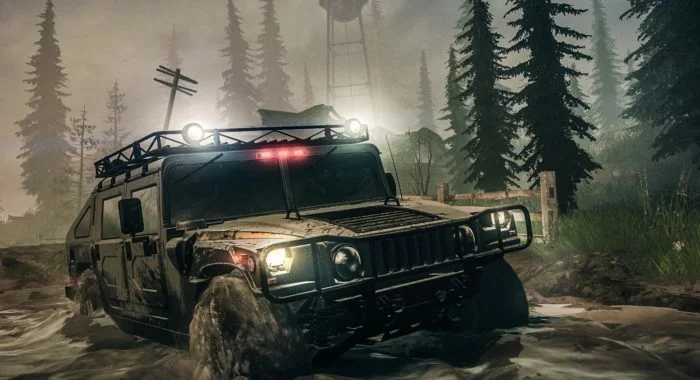 Симуляторы авиационные
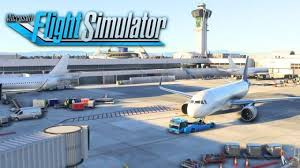 Симуляторы автомобиля
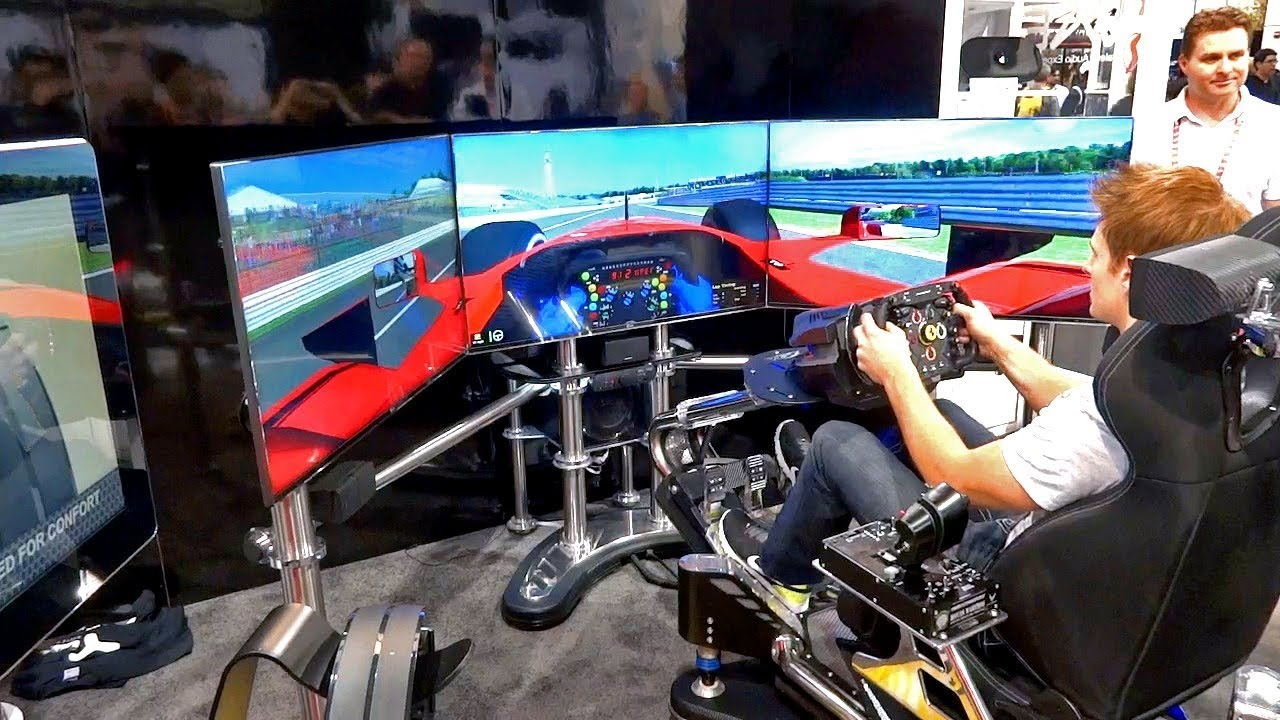 Симуляторы вооружения и военной техники
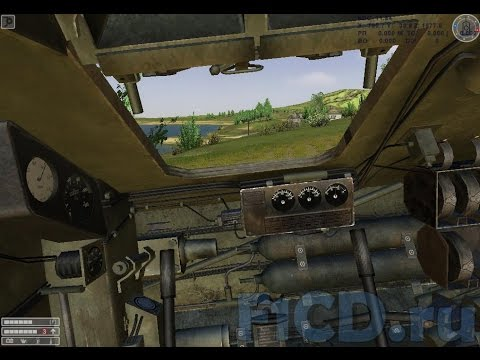 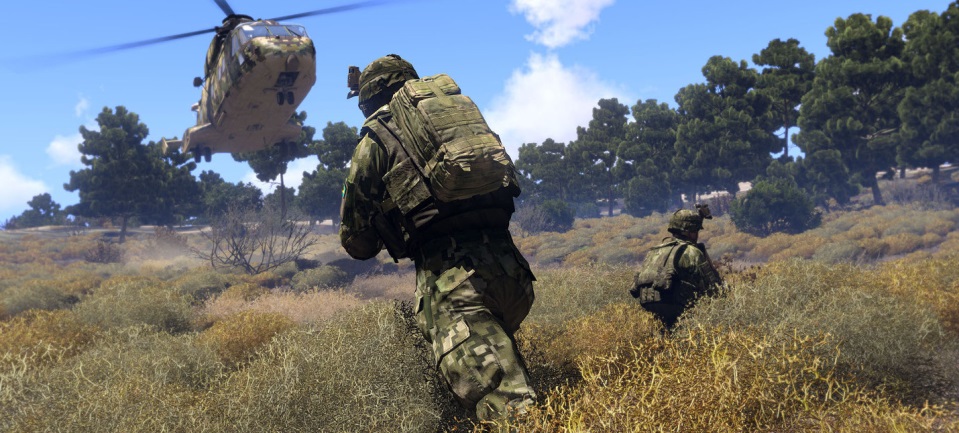 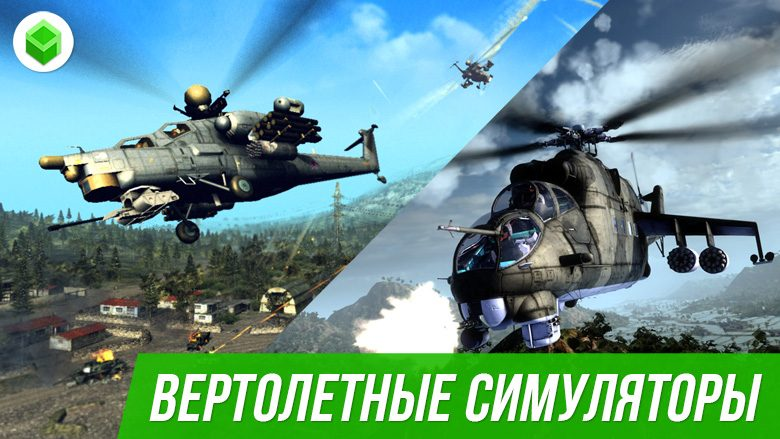 Симуляторы профессий
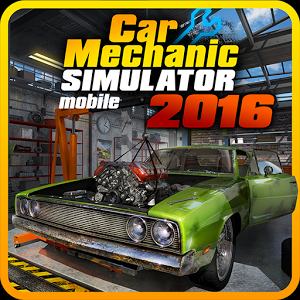 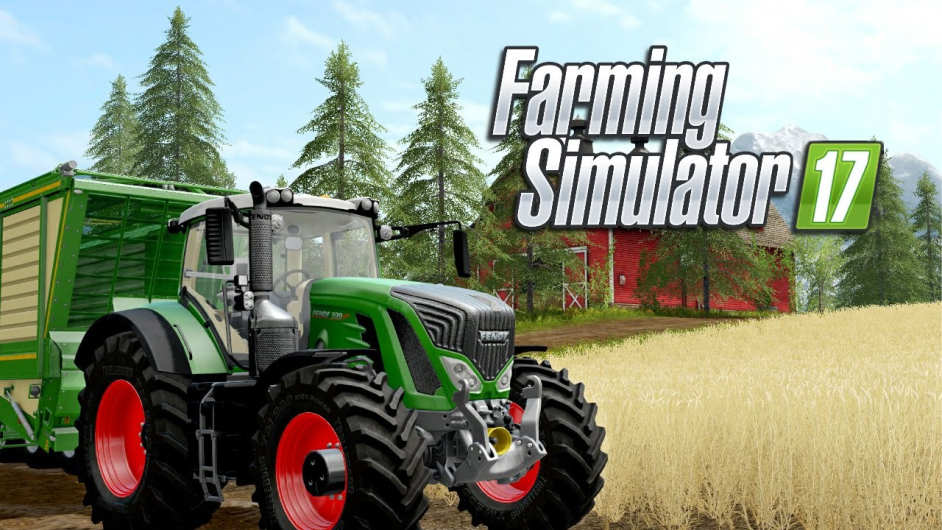 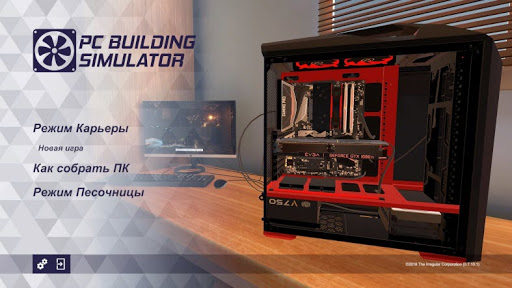 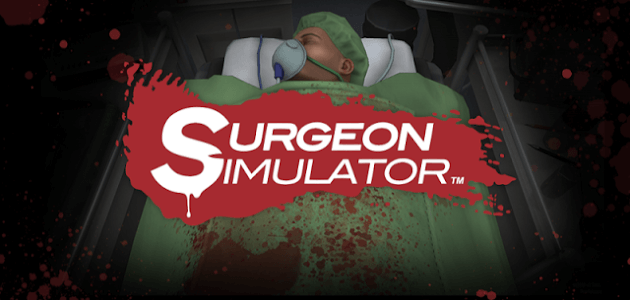 Профессиональные симуляторы
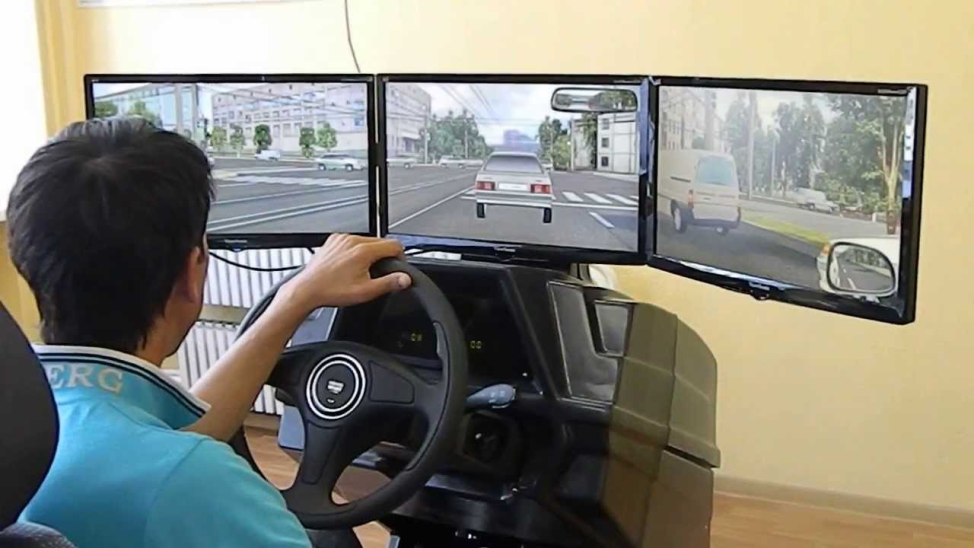 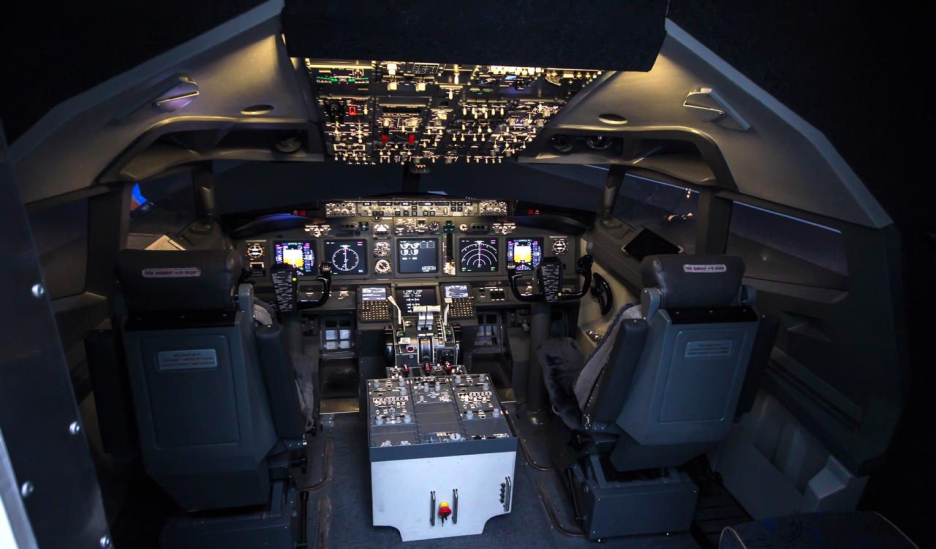 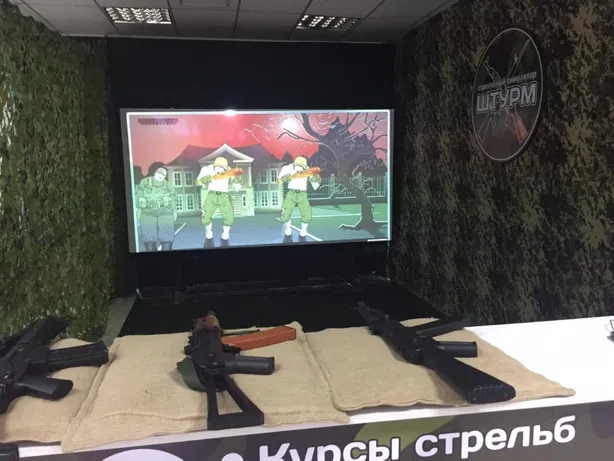